МБДОУ Чухломский детский сад «Родничок»
«Что нам осень принесла?»
Средняя группа №5
                                               
                                                Выполнила : Ефимова М.А.

2021 г.
Признаки осени
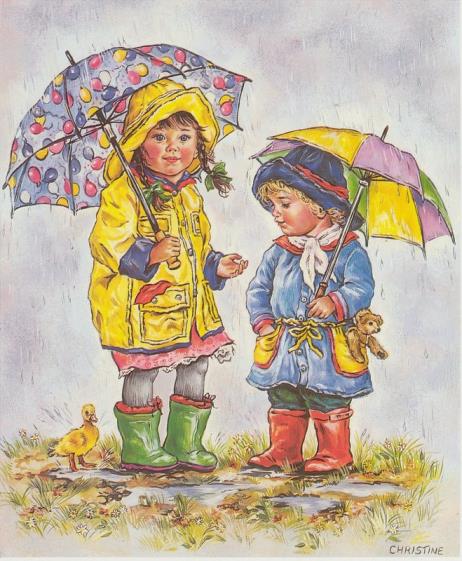 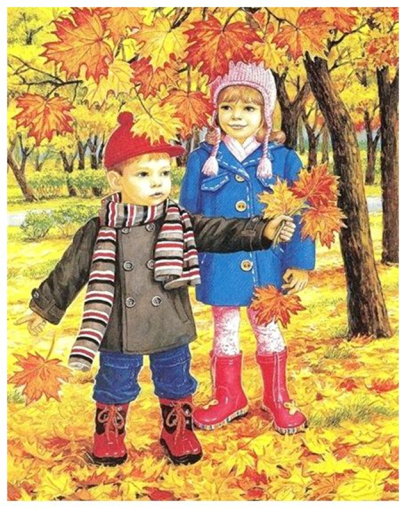 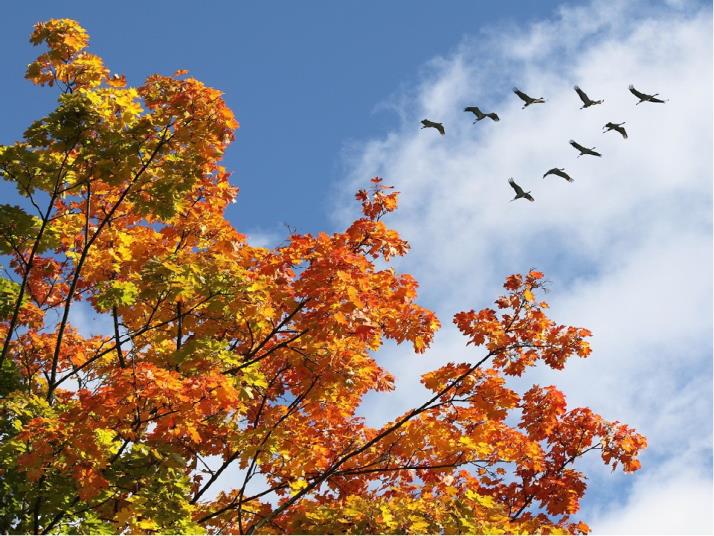 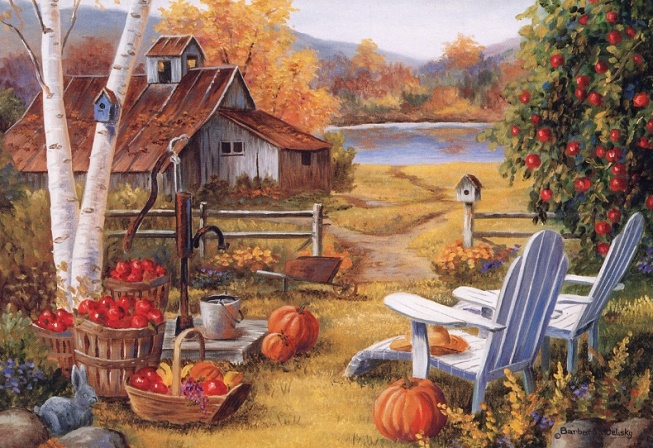 Что созрело в огороде?
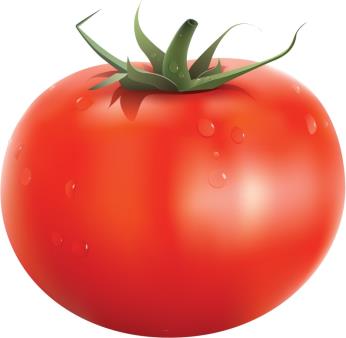 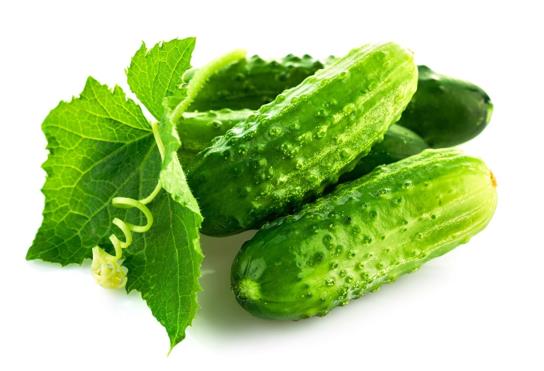 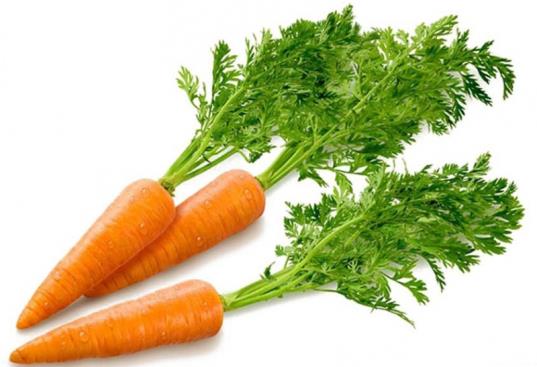 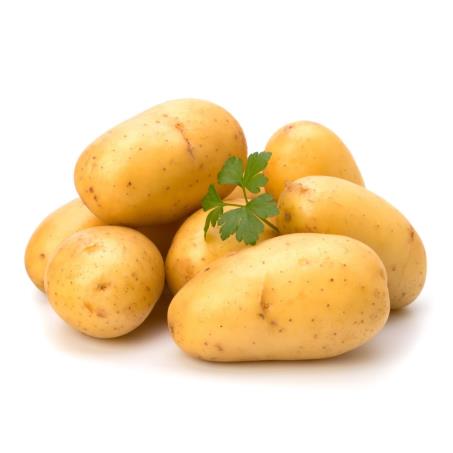 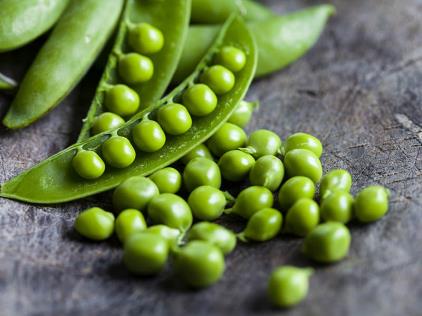 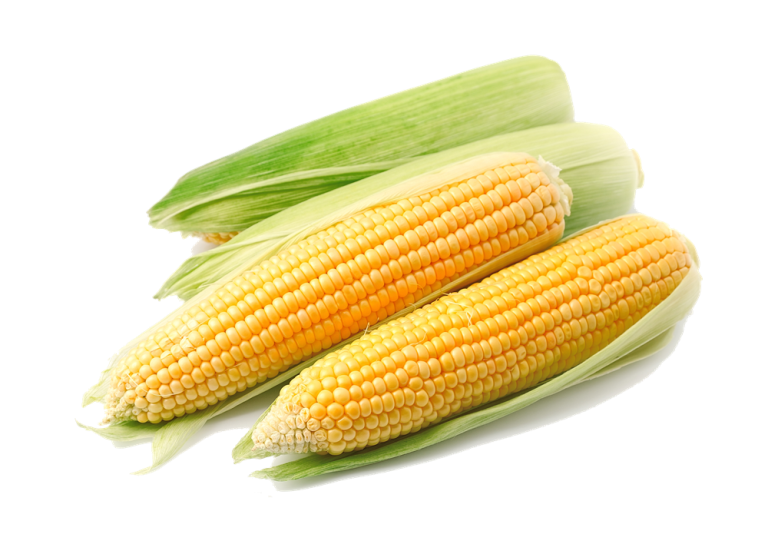 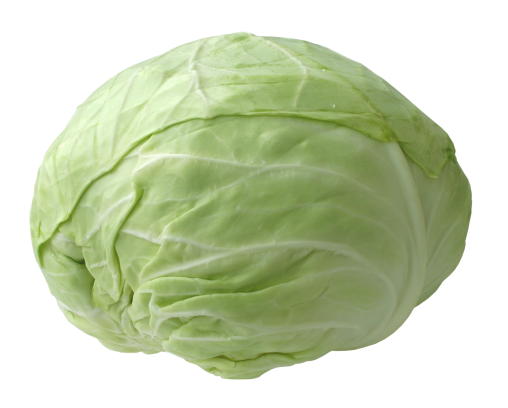 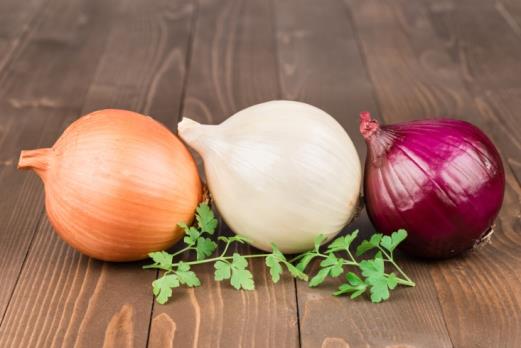 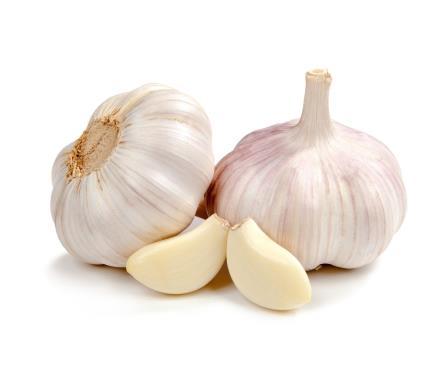 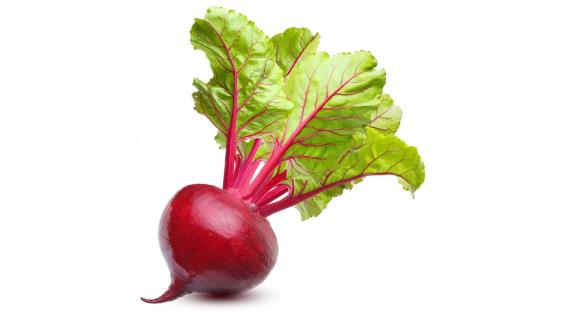 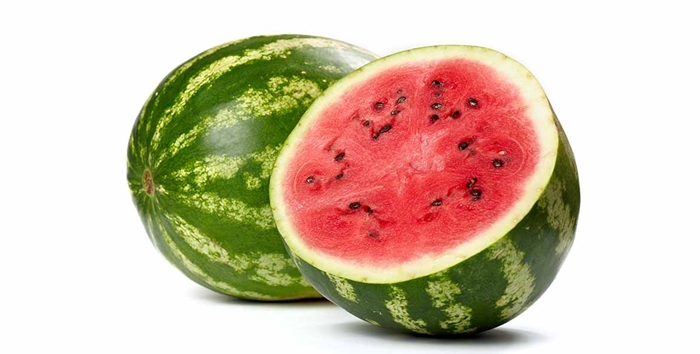 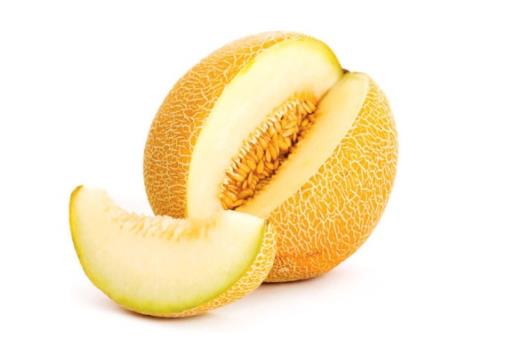 Что созрело в саду ?
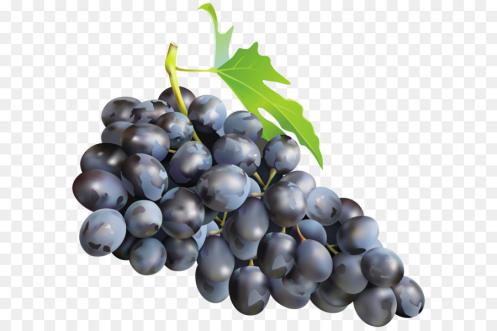 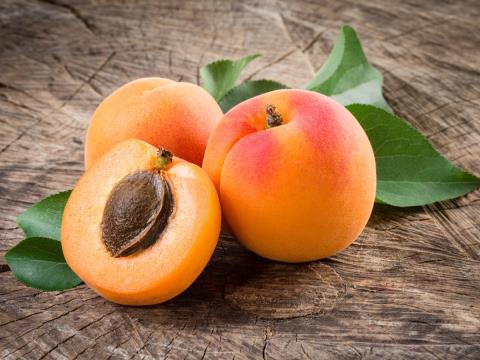 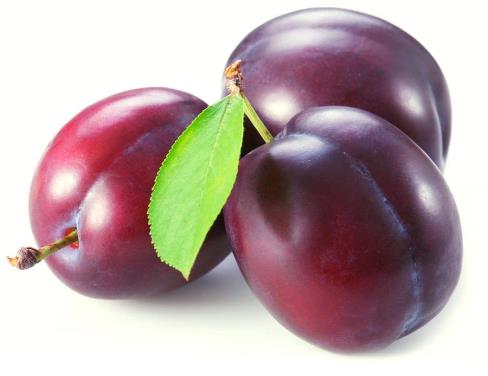 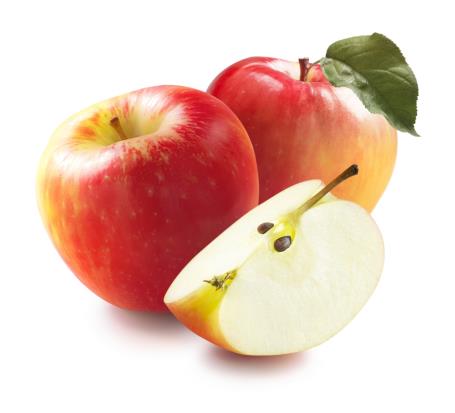 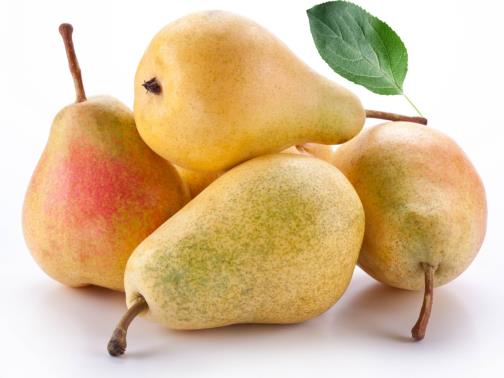 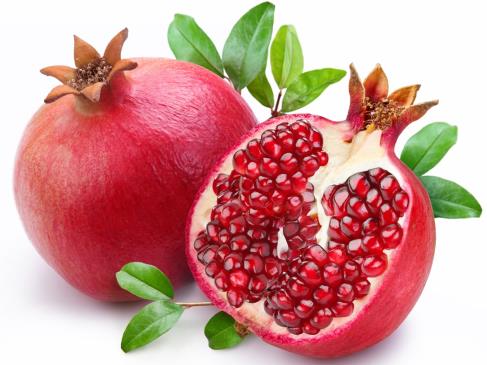 Что мы соберем в лесу?
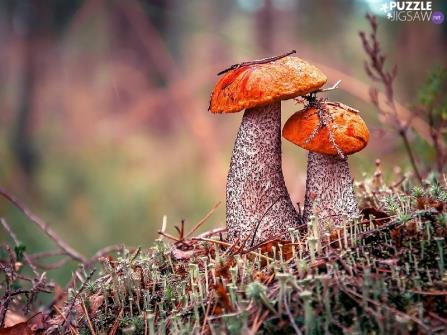 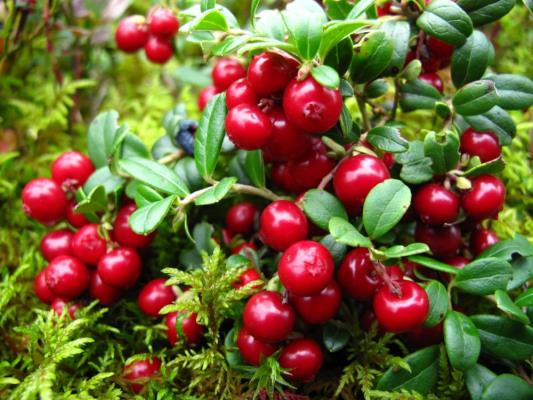 Как собирают урожай?
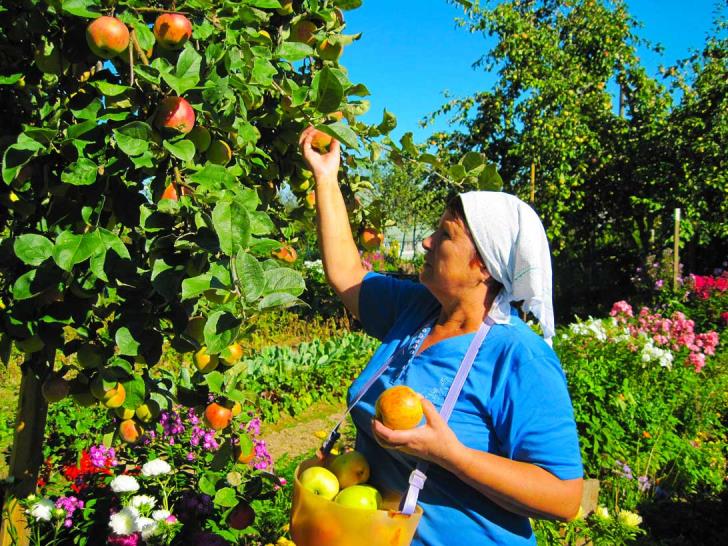 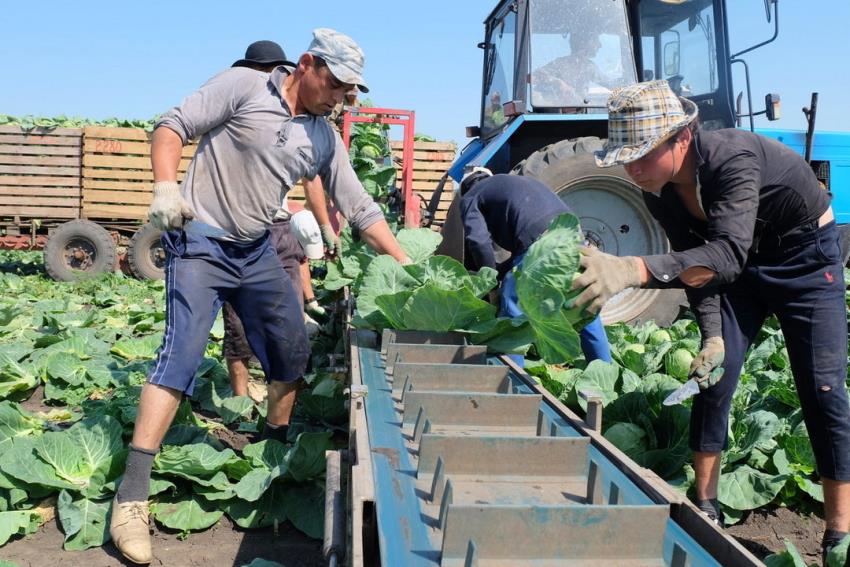 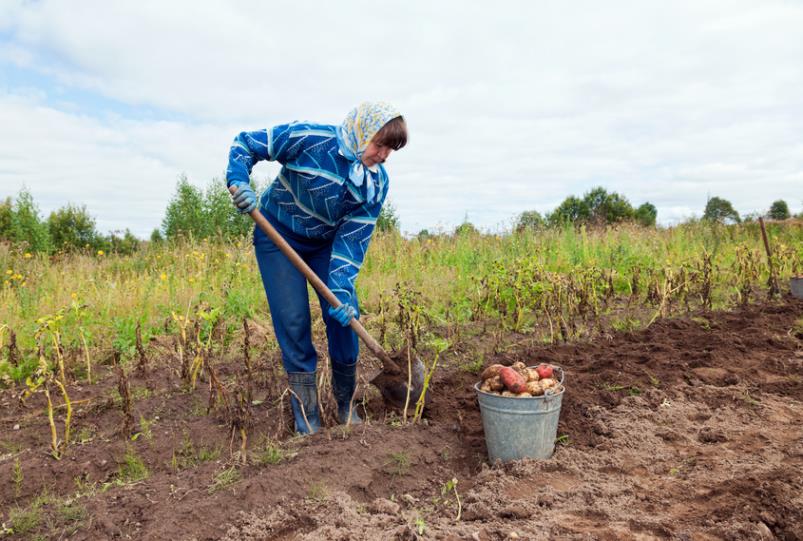 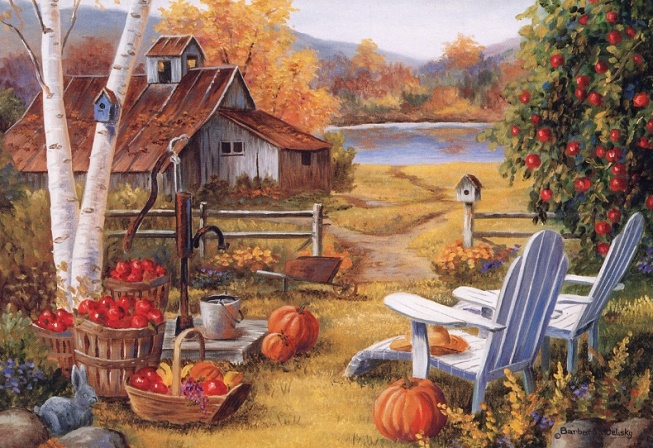